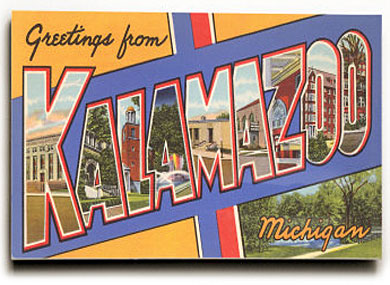 FROM KalamazoOTO KATHMANDO
Making the LEAP from training to missions
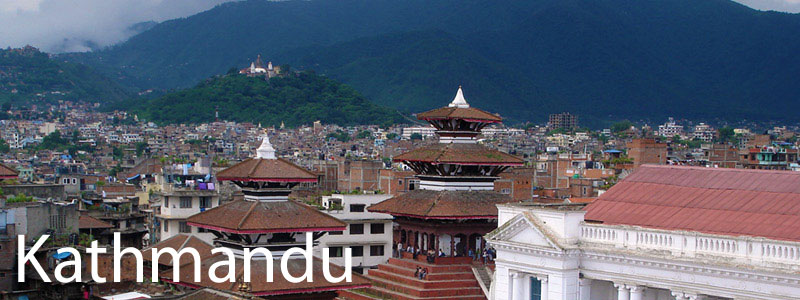 DISCLAIMERS
My background is nursing  

 I have served with Mercy Ships and Samaritan’s Purse and I am currently on the board of the Christian Health Service Corps

 My focus and passion is international missions

 Missionaries are human
Lessons
Education
Advice
Prayer, Priorities and Promises
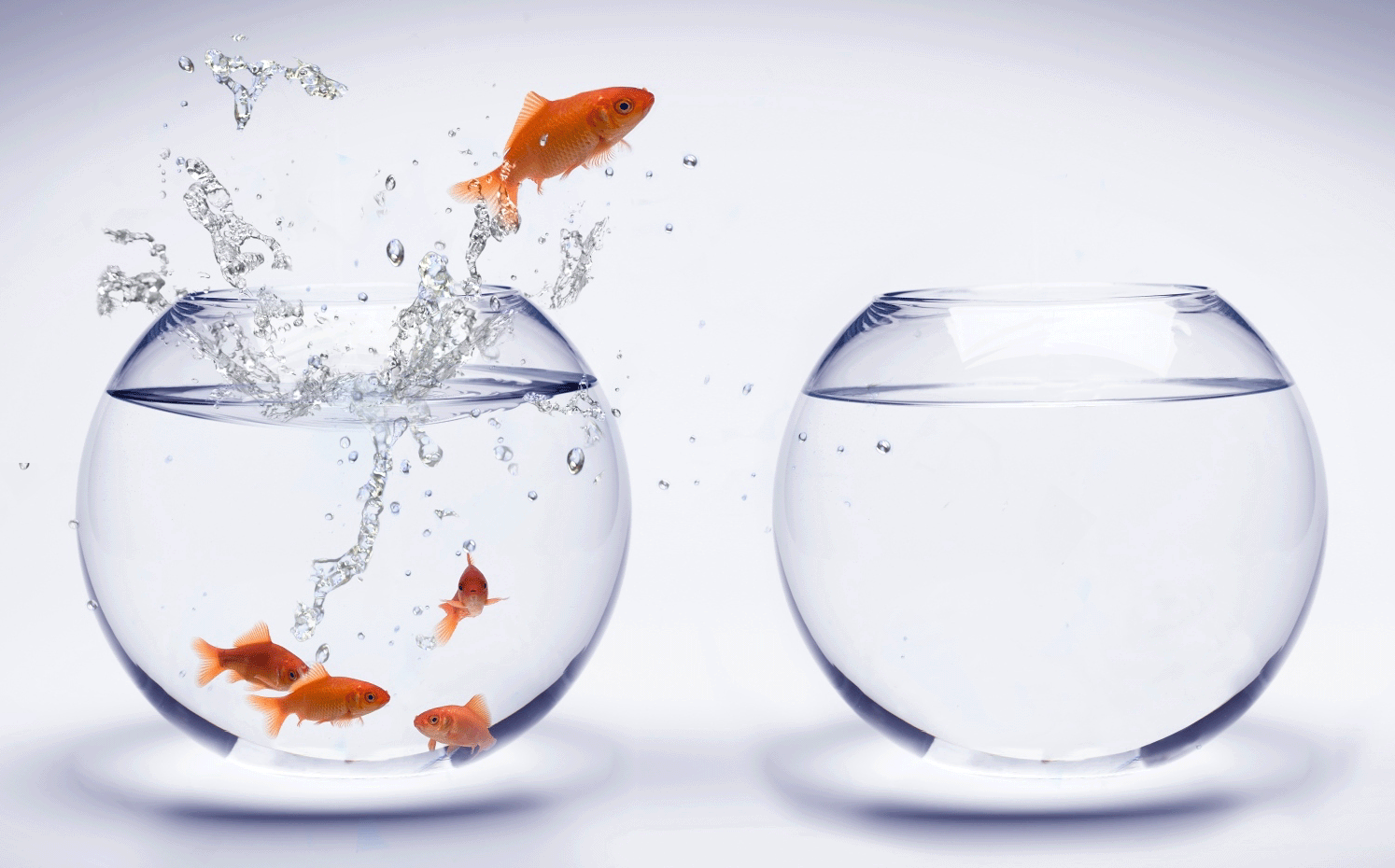 Lessons
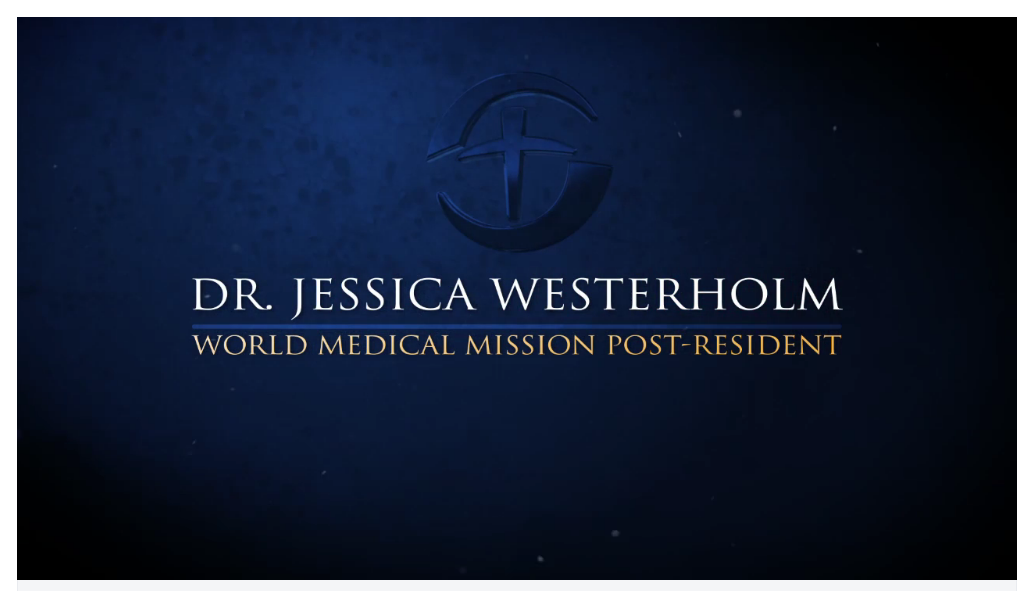 http://vimeo.com/50702502
http://www.youtube.com/watch?list=PL90F7B1991F2B95FF&feature=player_embedded&v=4B7PphAYB10#!
Medical Education
Develop strong assessment skills

 Tropical Medicine Course 
Goragas, Liverpool, West Virginia, etc.

 Broad training 

 Community Health Evangelism (www.chenetwork.org)
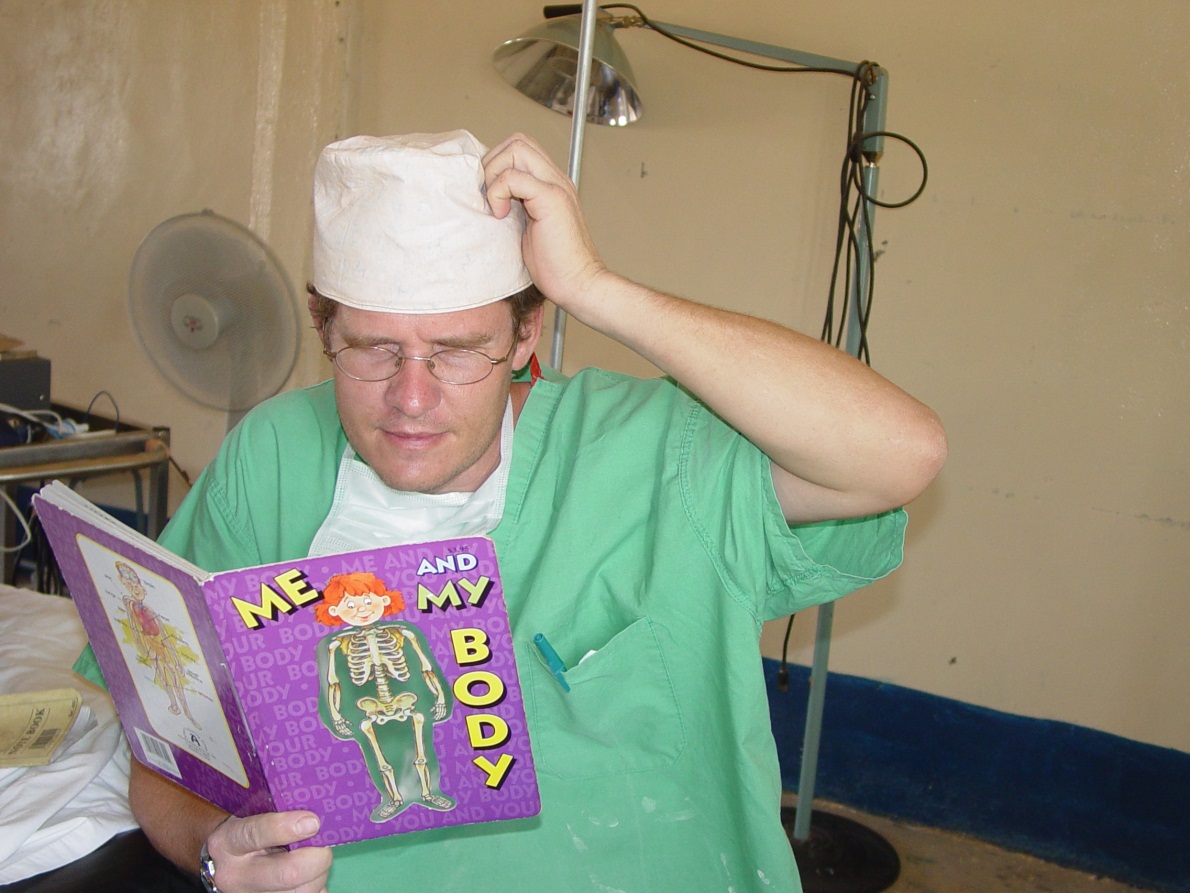 Non-Medical Education
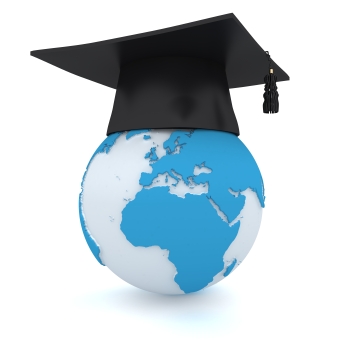 Management, business, leadership

 Language

 Culture

 Ethics (Mark 6:30-32)
CMDA’s Orientation to Medical Missions Conference
Educational Opportunities
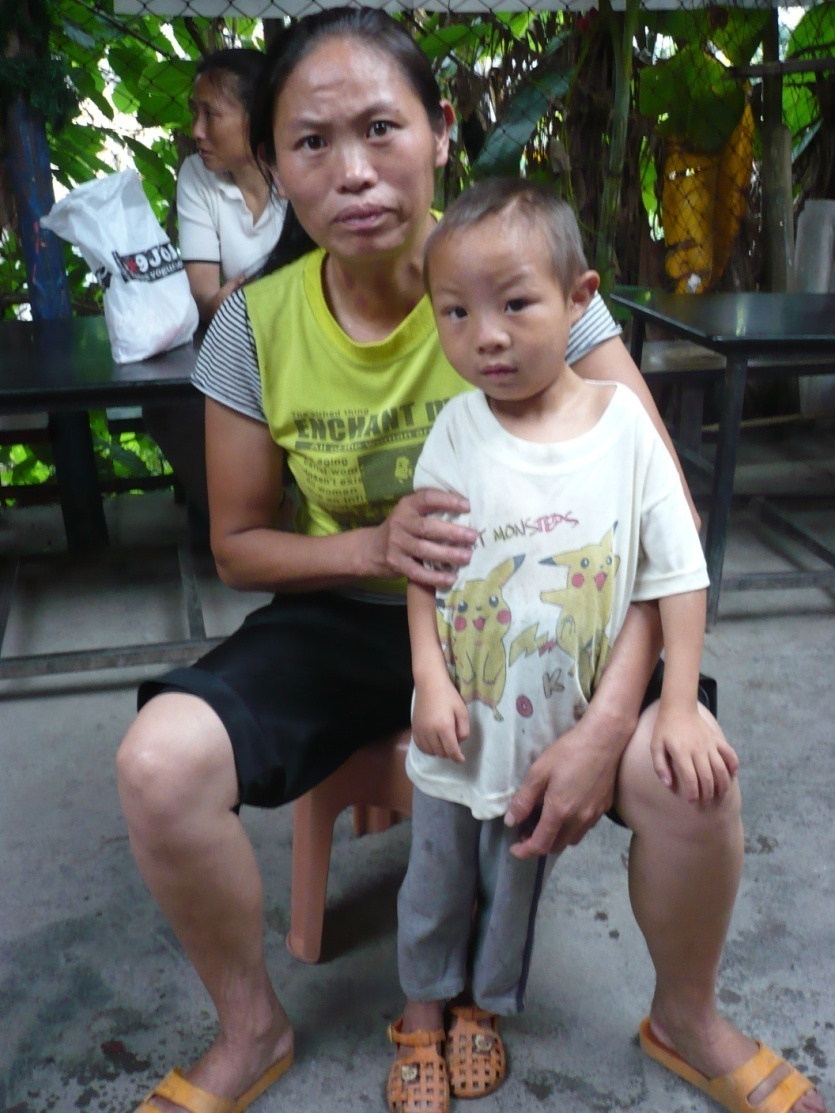 Mission organizations: AIM, C&MA, HCJB, Pioneers, SIM, TEAM, etc.

 World Medical Mission (www.samaritanspurse.org/wmm)

 Global Health Outreach (GHO) (www.cmda.org) 

 Summer Medical Institute (www.esperanzahealthcenter.org/opportunities/summer-medical-institute)

 INMED (http://inmed.us/)
Biblical Education
University or Seminary
Gordon Conwell (http://my.gordonconwell.edu/dimensions)
Moody, etc

Perspectives Course (www.perspectives.org) 

 Evangelism and discipleship
Saline Solution (www.cmda.org) 
METS (www.gomets.org)
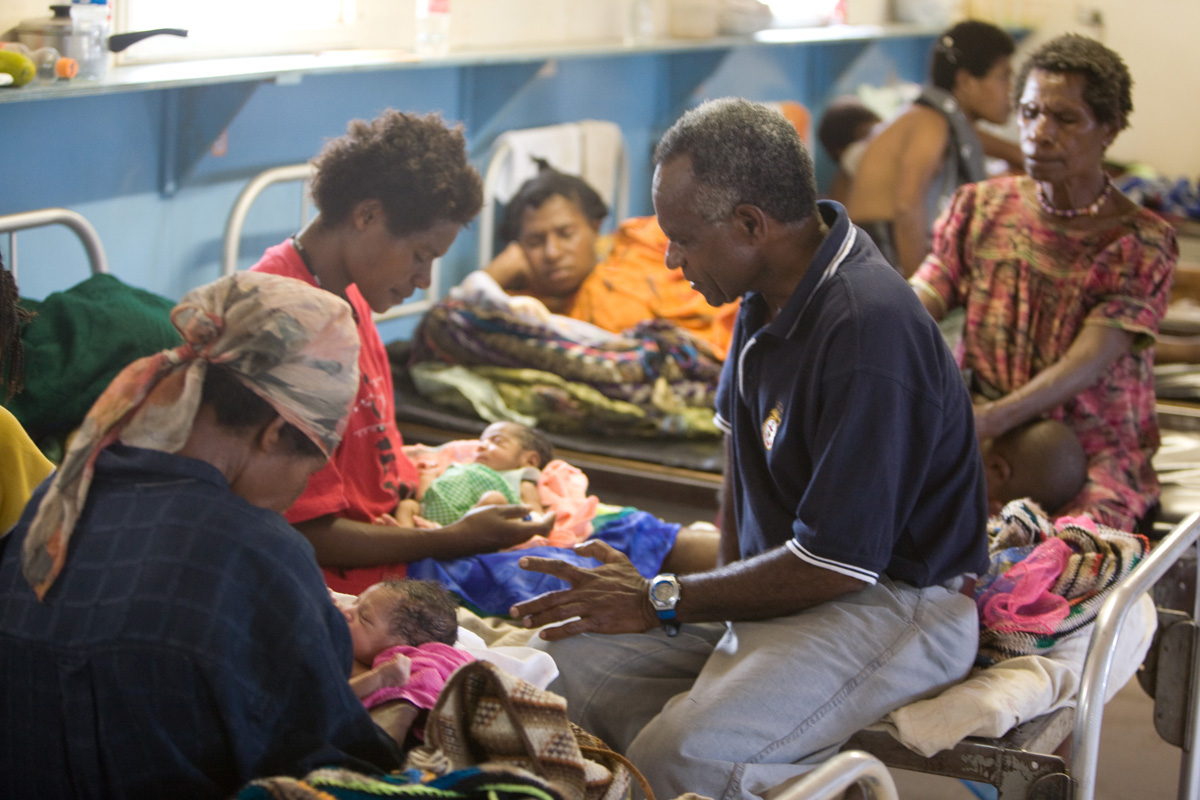 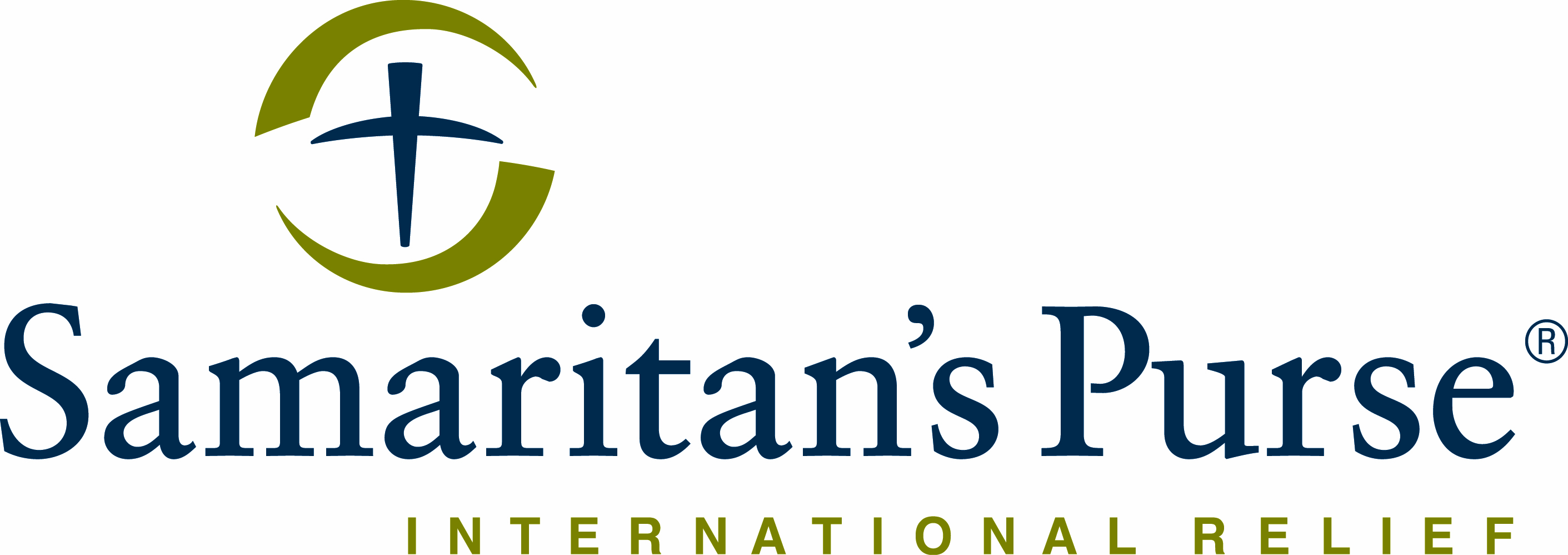 Finances
Live missionally

 Get a job, moonlight

 Project MedSend (www.medsend.org) 

 Gov’t programs 
Income Based Repayment (IBR)
College Cost Reduction Act (CCRA) 2007
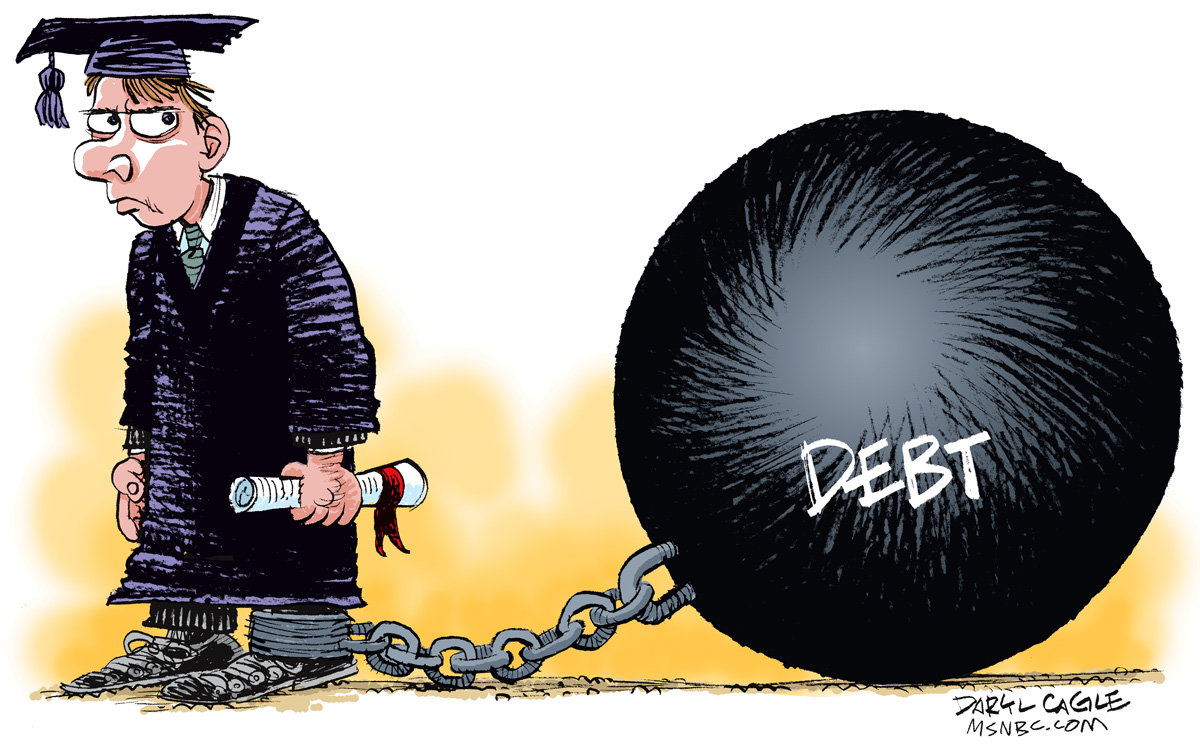 Advice
Current and former medical missionaries

 Mentor

 Church – pastor staff

 Mission organizations
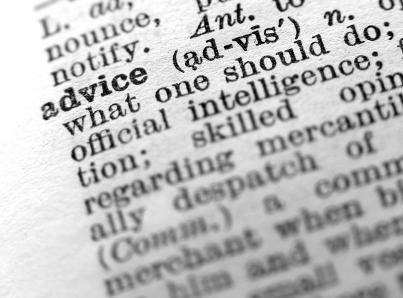 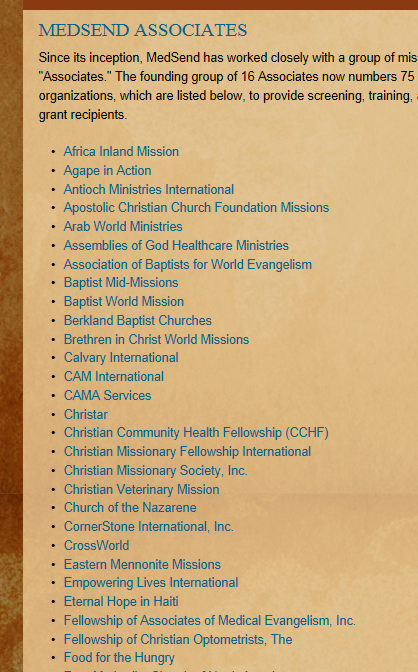 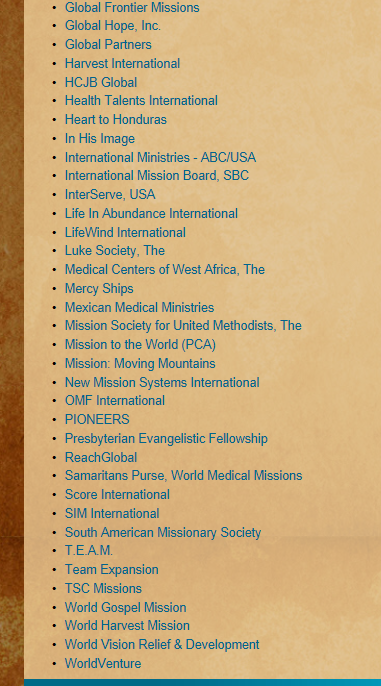 Prayer, Priorities and Promises
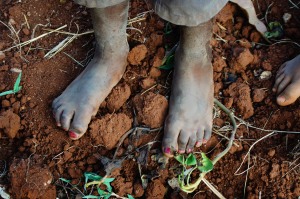 If God is for us, who can be against us? He who did not spare his own Son, but gave him up for us all—how will he not also, along with him, graciously give us all things?   Romans 8:31-32
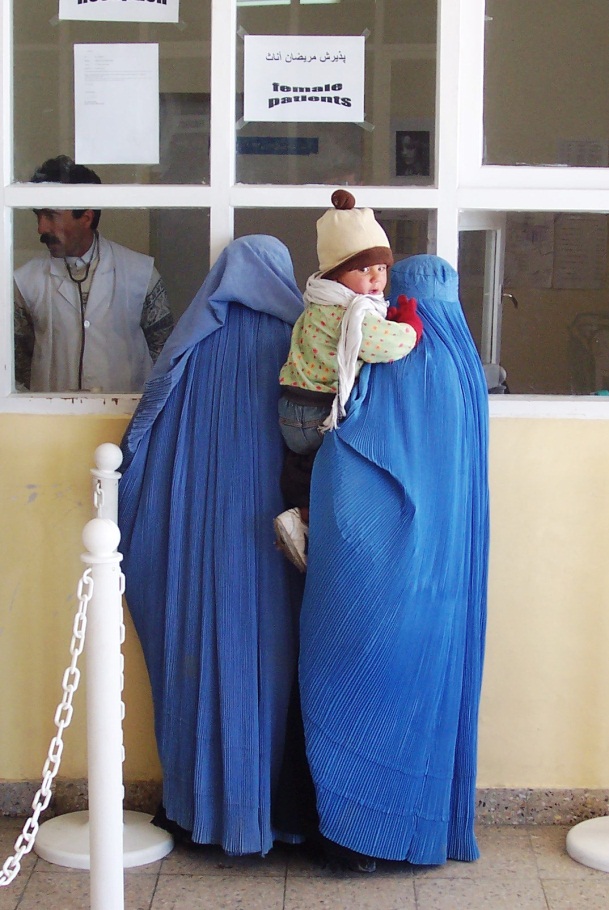 “Truly I tell you,” Jesus replied, “no one who has left home or brothers or sisters or mother or father or children or fields for me and the gospel will fail to receive a hundred times as much in this present age: homes, brothers, sisters, mothers, children and fields—along with persecutions—and in the age to come eternal life.   
Mark 10:29-30
Lessons
Education
Advice
Prayer, Priorities and Promises
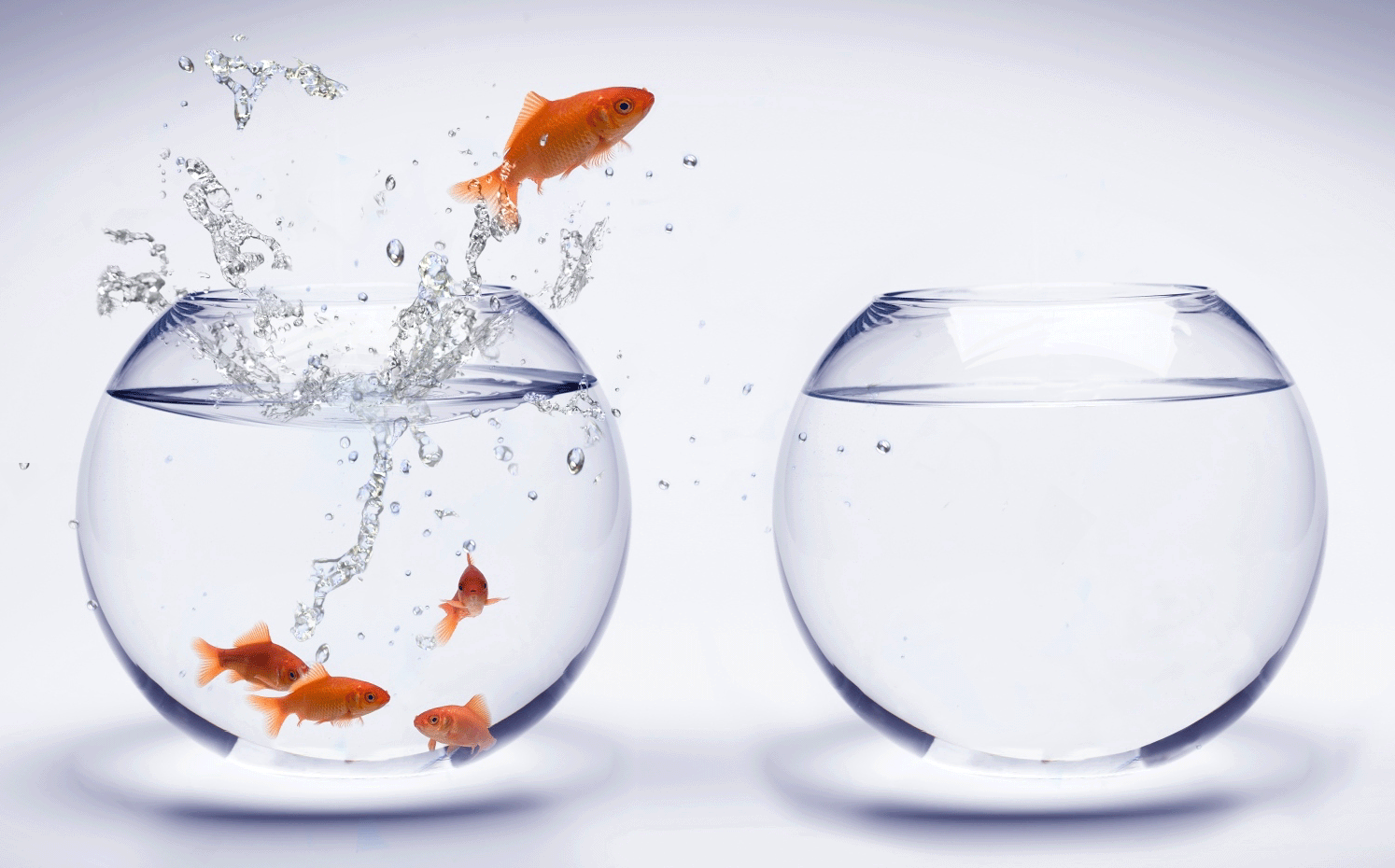 www.medicalmissions.com


Scott Reichenbach
reichenbach.scott@gmail.com